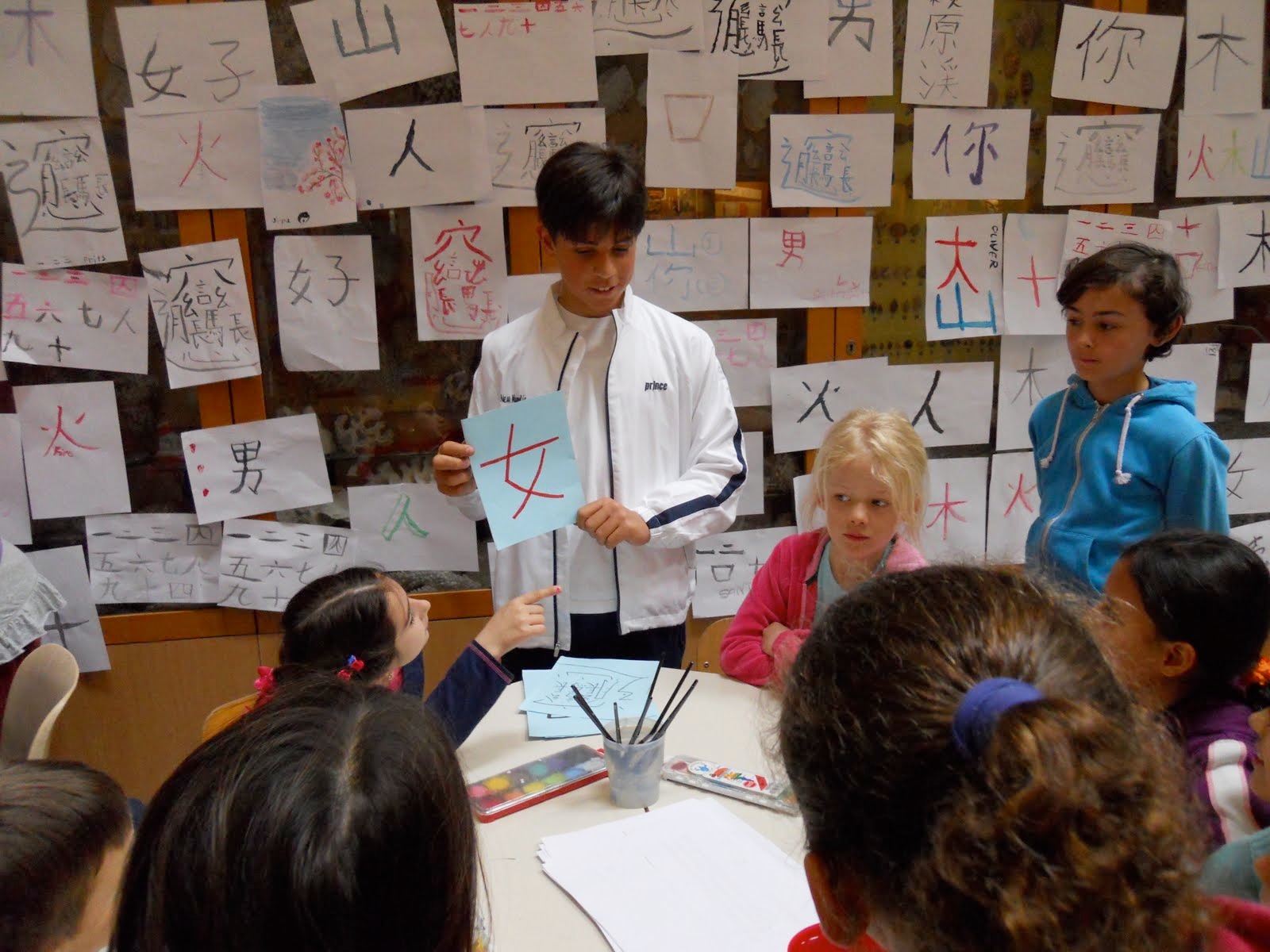 Tips and Tricks for Remembering Chinese characters
How do you teach writing in the Chinese language classroom?
Characters
Writing
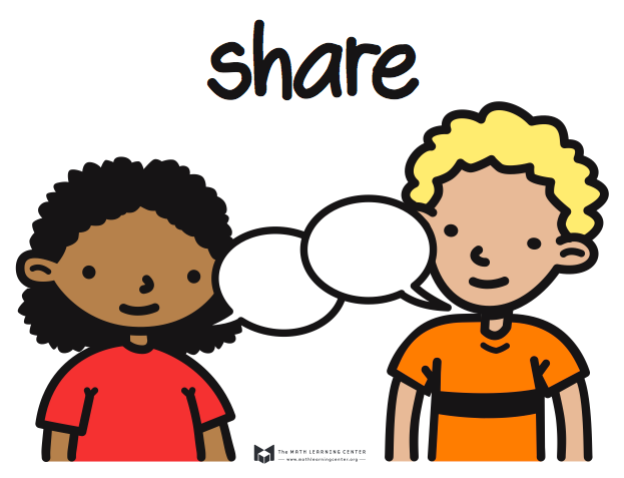 高 高 高 高 高 高 高 高 高 高 高 高 高 高 高 高 高 高 高 高 高 高 高 高 高 高 高 高 高 高 高 高 高 高 高 高 高 高 高 高 高 高 高 高 高 高 高 高 高 高 高 高 高 高 高 高 高 高 高 高 高 高 高 高 高 高 高 高 高 高 高 高 高 高 高 高 高 高 高 高 高 高 高 高 高 高 高 高 高 高 高 高 高 高 高 高 高 高 高 高 高 高 高 高 高 高 高 高 高 高 高 高 高 高 高 高 高 高 高 高 高 高 高 高 高 高 高 高 高 高 高 高 高 高 高 高 高 高 高 高 高 高 高 高 高 高 高 高 高 高 高 高 高 高 高 高 高 高 高 高 高 高 高 高 高 高 高 高 高 高 高 高 高 高 高 高 高 高 高 高 高 高 高 高 高 高 高 高 高 高 高 高 高 高 高 高 高 高 高 高 高 高 高 高 高 高 高 高 高 高 高 高 高 高 高 高 高 高 高 高 高 高 高 高 高 高 高 高 高 高 高 高 高 高 高 高 高 高 高 高 高 高 高 高 高 高 高 高 高 高 高 高 高 高 高 高 高 高 高 高 高 高 高 高 高 高 高 高 高 高 高 高 高 高 高 高 高 高 高 高 高 高 高 高 高 高 高 高 高 高 高 高 高 高 高 高 高 高 高 高 高 高 高 高 高 高 高 高高 高 高 高 高 高 高 高 高 高 高 高 高 高 高 高 高 高 高 高 高 高 高高 高 高 高 高 高 高 高 高 高 高 高 高 高 高 高 高 高 高 高 高 高 高 高 高 高 高 高 高 高 高 高高 高 高 高 高 高 高 高 高 高 高 高 高 高高 高 高 高 高 高 高 高 高 高 高 高 高 高 高 高 高 高 高 高 高 高 高 高 高 高 高 高 高 高 高 高 高 高 高高 高 高 高 高 高 高 高 高 高 高 高 高 高 高 高 高 高 高 高 高 高 高 高 高 高 高 高 高 高 高 高 高 高 高 高 高 高 高 高 高 高 高 高 高 高高 高
[Speaker Notes: The writing of characters over and over again has always perplexed me.
I mean that is how I learnt in China, and of course people do learn that way....you are all a product of this system...am I right?]
高 高 高 高 高 高 高 高 高 高 高 高 高 高 高 高 高 高 高 高 高 高 高 高 高 高 高 高 高 高 高 高 高 高 高 高 高 高 高 高 高 高 高 高 高 高 高 高 高 高 高 高 高 高 高 高 高 高 高 高 高 高 高 高 高 高 高 高 高 高 高 高 高 高 高 高 高 高 高 高 高 高 高 高 高 高 高 高 高 高 高 高 高 高 高 高 高 高 高 高 高 高 高 高 高 高 高 高 高 高 高 高 高 高 高 高 高 高 高 高 高 高 高 高 高 高 高 高 高 高 高 高 高 高 高 高 高 高 高 高 高 高 高 高 高 高 高 高 高 高 高 高 高 高 高 高 高 高 高 高 高 高 高 高 高 高 高 高 高 高 高 高 高 高 高 高 高 高 高 高 高 高 高 高 高 高 高 高 高 高 高 高 高 高 高 高 高 高 高 高 高 高 高 高 高 高 高 高 高 高 高 高 高 高 高 高 高 高 高 高 高 高 高 高 高 高 高 高 高 高 高 高 高 高 高 高 高 高 高 高 高 高 高 高 高 高 高 高 高 高 高 高 高 高 高 高 高 高 高 高 高 高 高 高 高 高 高 高 高 高 高 高 高 高 高 高 高 高 高 高 高 高 高 高 高 高 高 高 高 高 高 高 高 高 高 高 高 高 高 高 高 高 高 高 高 高 高 高高 高 高 高 高 高 高 高 高 高 高 高 高 高 高 高 高 高 高 高 高 高 高高 高 高 高 高 高 高 高 高 高 高 高 高 高 高 高 高 高 高 高 高 高 高 高 高 高 高 高 高 高 高 高高 高 高 高 高 高 高 高 高 高 高 高 高 高高 高 高 高 高 高 高 高 高 高 高 高 高 高 高 高 高 高 高 高 高 高 高 高 高 高 高 高 高 高 高 高 高 高 高高 高 高 高 高 高 高 高 高 高 高 高 高 高 高 高 高 高 高 高 高 高 高 高 高 高 高 高 高 高 高 高 高 高 高 高 高 高 高 高 高 高 高 高 高 高高 高
一遍一遍的写
[Speaker Notes: This learning relies on repetition and practice...and yes learning does occur...
BUT I was always aware that this type of learning DID NOT fit in with my pedagogy of learning Chinese.
I wrote characters while watching TV. I could even hold a phone conversation while writing characters.
And that bothered me.]
高 高 高 高 高 高 高 高 高 高 高 高 高 高 高 高 高 高 高 高 高 高 高 高 高 高 高 高 高 高 高 高 高 高 高 高 高 高 高 高 高 高 高 高 高 高 高 高 高 高 高 高 高 高 高 高 高 高 高 高 高 高 高 高 高 高 高 高 高 高 高 高 高 高 高 高 高 高 高 高 高 高 高 高 高 高 高 高 高 高 高 高 高 高 高 高 高 高 高 高 高 高 高 高 高 高 高 高 高 高 高 高 高 高 高 高 高 高 高 高 高 高 高 高 高 高 高 高 高 高 高 高 高 高 高 高 高 高 高 高 高 高 高 高 高 高 高 高 高 高 高 高 高 高 高 高 高 高 高 高 高 高 高 高 高 高 高 高 高 高 高 高 高 高 高 高 高 高 高 高 高 高 高 高 高 高 高 高 高 高 高 高 高 高 高 高 高 高 高 高 高 高 高 高 高 高 高 高 高 高 高 高 高 高 高 高 高 高 高 高 高 高 高 高 高 高 高 高 高 高 高 高 高 高 高 高 高 高 高 高 高 高 高 高 高 高 高 高 高 高 高 高 高 高 高 高 高 高 高 高 高 高 高 高 高 高 高 高 高 高 高 高 高 高 高 高 高 高 高 高 高 高 高 高 高 高 高 高 高 高 高 高 高 高 高 高 高 高 高 高 高 高 高 高 高 高 高 高高 高 高 高 高 高 高 高 高 高 高 高 高 高 高 高 高 高 高 高 高 高 高高 高 高 高 高 高 高 高 高 高 高 高 高 高 高 高 高 高 高 高 高 高 高 高 高 高 高 高 高 高 高 高高 高 高 高 高 高 高 高 高 高 高 高 高 高高 高 高 高 高 高 高 高 高 高 高 高 高 高 高 高 高 高 高 高 高 高 高 高 高 高 高 高 高 高 高 高 高 高 高高 高 高 高 高 高 高 高 高 高 高 高 高 高 高 高 高 高 高 高 高 高 高 高 高 高 高 高 高 高 高 高 高 高 高 高 高 高 高 高 高 高 高 高 高 高高 高
又一遍
[Speaker Notes: Especially as a teacher...I want my students to be thinking...to be cognitively engaged...
And writing characters over and over again...did not seem to be the most effective way for students to learn. Sure the motivated learnt. The bright kids focused on the writing and they learnt.]
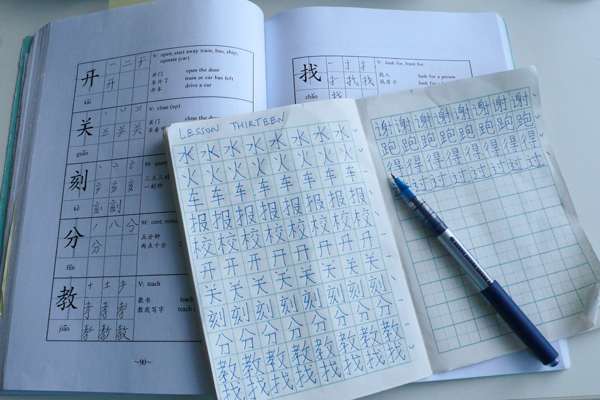 The traditional way
教汉字的传统方式
Brain was disengaged
大脑与汉字脱节。
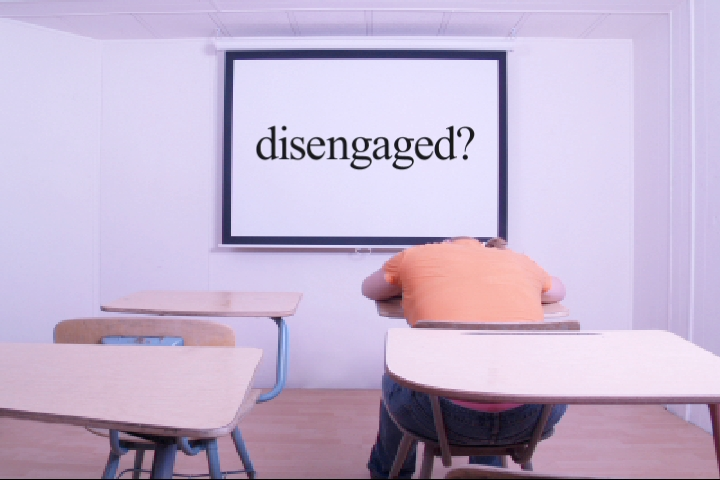 [Speaker Notes: When I was learning characters, I didn’t have to think.]
My hand was writing.
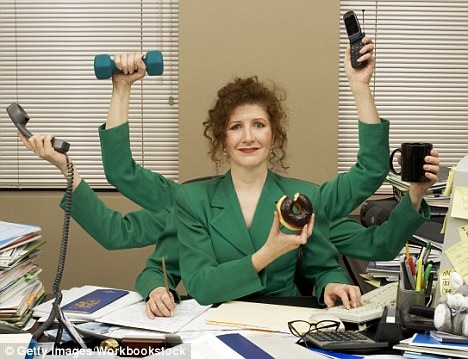 我的手在写。
No cognitive processes needed.
但是大脑并未认知这些汉字。
No Learning Autonomy
没有学习自主性
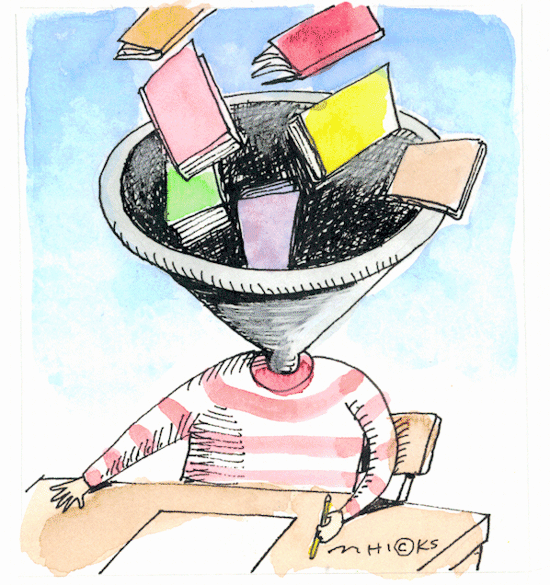 [Speaker Notes: My students relied completely on me to give them new characters.
There was no way a student could discover a character and go “Ah-huh”...that has the same component and if we put these together....
Students relied on me to feed them characters and they dutifully copied them until they were memorized.]
No Understanding
不理解
[Speaker Notes: After a year of teaching this way. I knew what I had to do.
I wanted to pull back the mystery of Chinese characters. I wanted my students to have an understanding of characters.
I wanted them to THINK about characters.]
Copy
模仿/复制
Write over and over
一遍一遍的写
Dictation
听写
Test
测试
Often Failure
通常失败
Very often, Chinese characters are the barrier to 
successful Chinese language learning
汉字通常成为成功学习中文的阻碍。
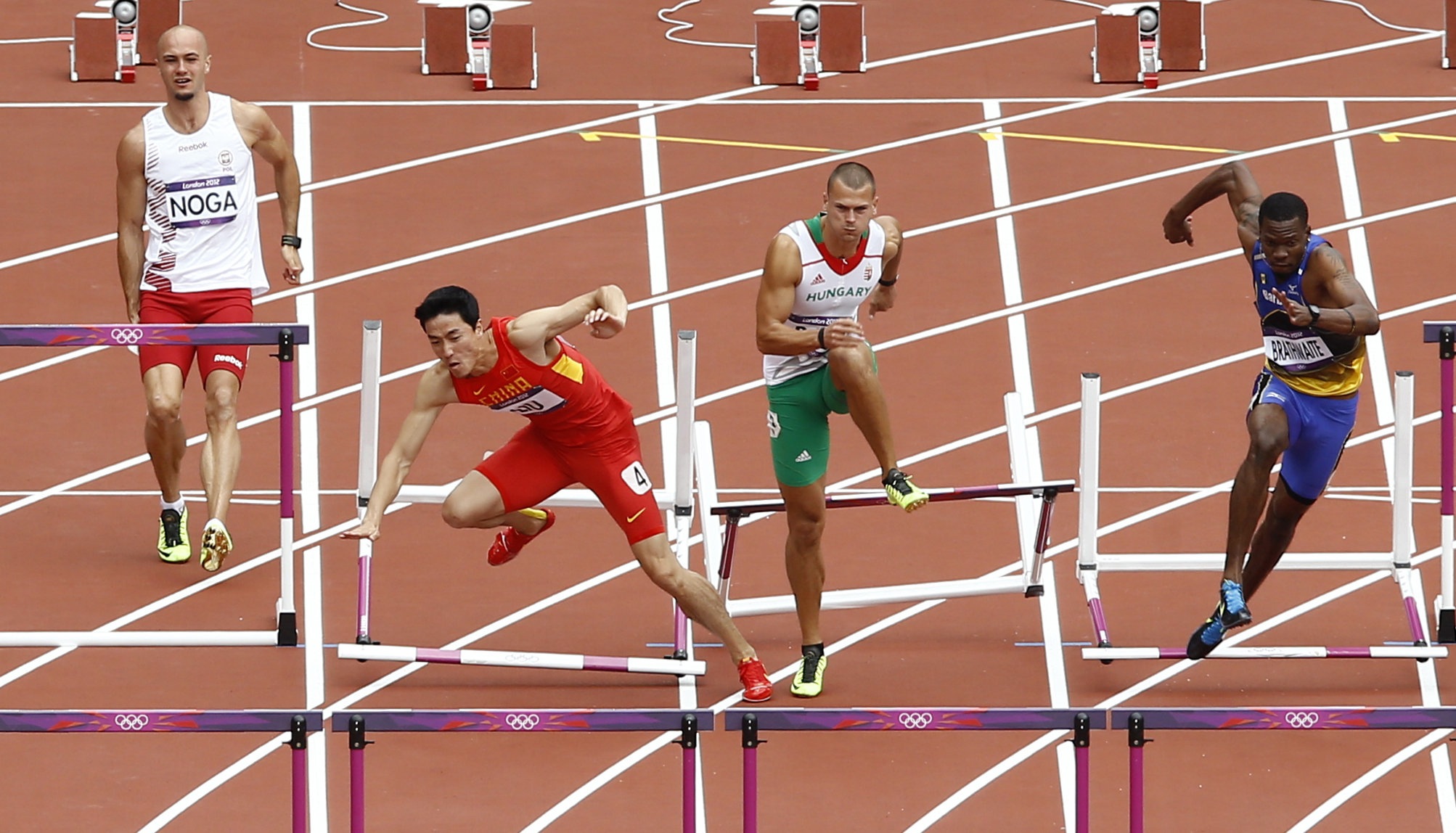 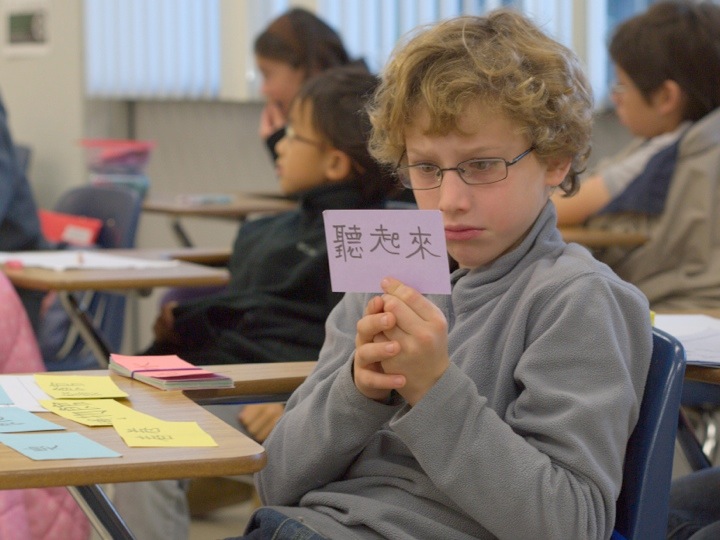 It is hard work, as is any learning, but I am going to give you the tools, and the secrets to help you understand Chinese characters.
和学习任何东西一样，学习汉字需要努力。
但是，我要给你工具和秘诀来帮助你理解汉字。
[Speaker Notes: And they can’t think about them, until we show them how.
I don’t know how many of you have actually thought about characters...what they are made of...what space they take up...how they are the same or different?]
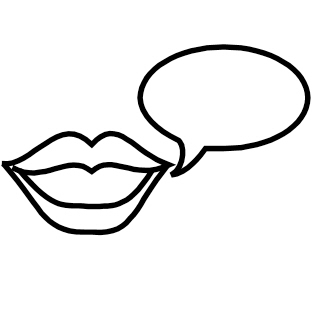 多说
speak a lot
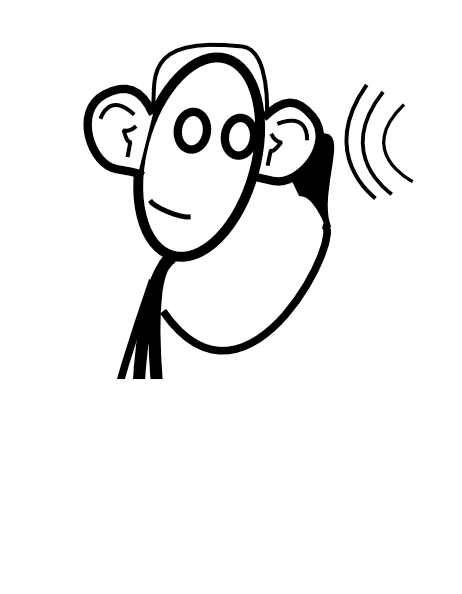 多听
listen a lot
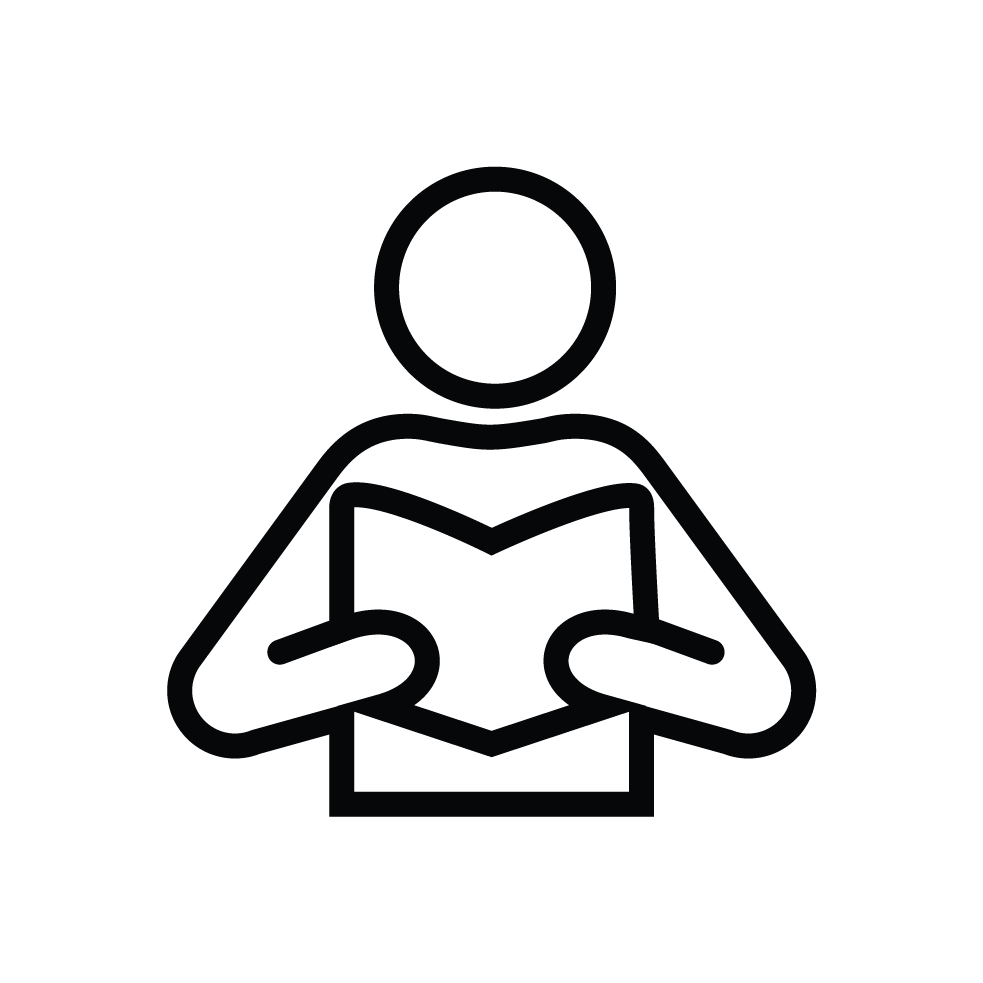 多读
read a lot
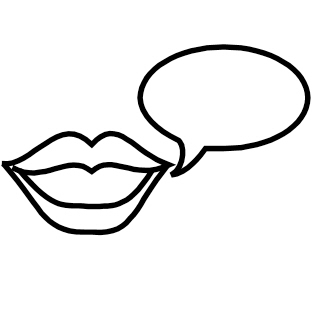 多说
speak a lot
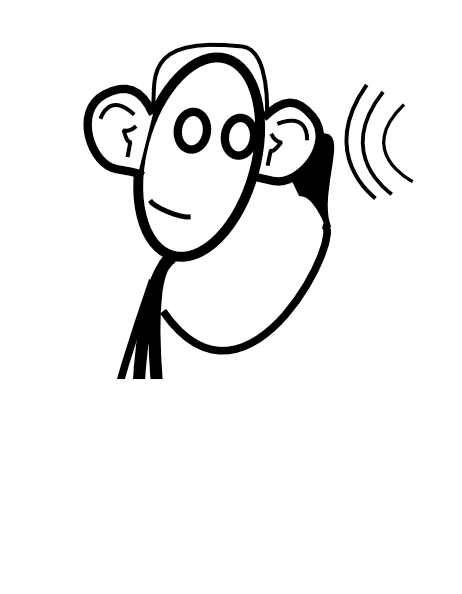 多听
listen a lot
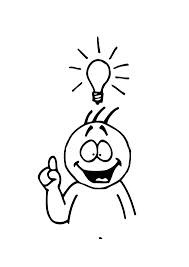 多理解
understand a lot
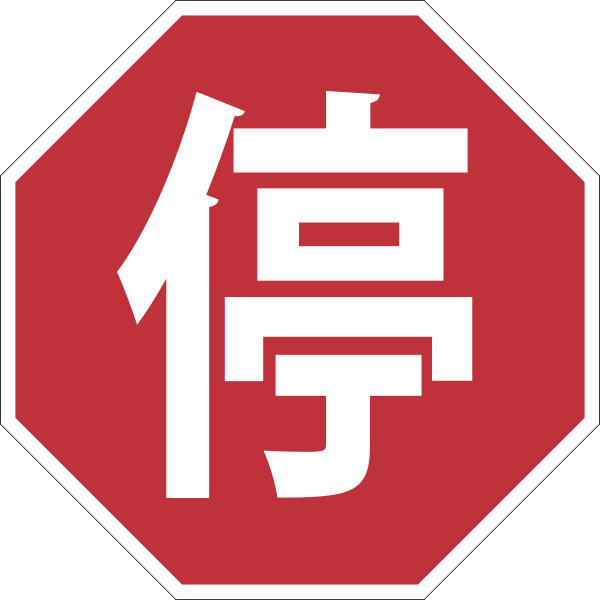 Before any characters are taught.....
教汉字的之前.......
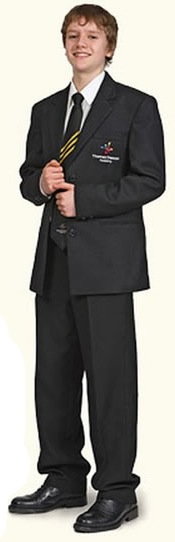 Space
Visual cues
拆分
你
形象提示
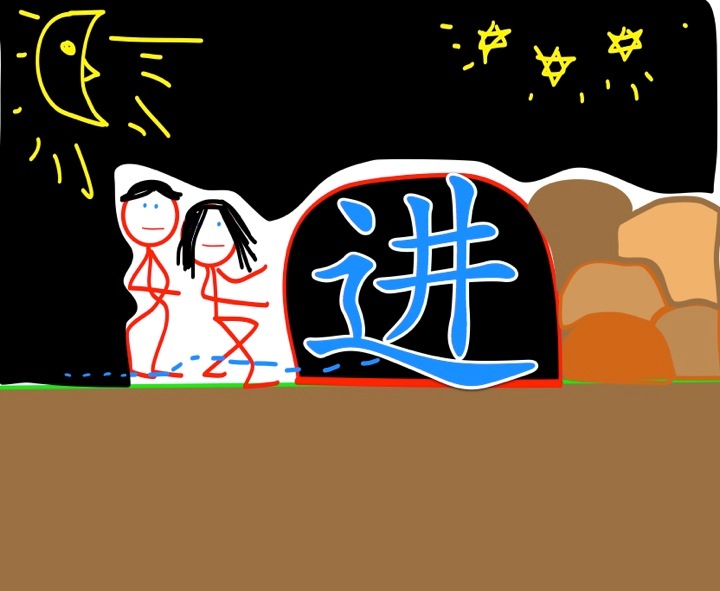 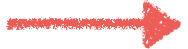 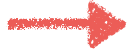 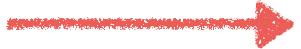 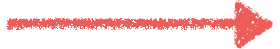 Purpose
含义
Building blocks
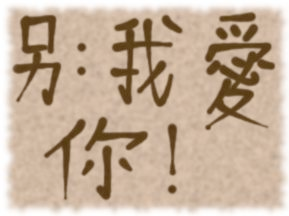 偏旁部首
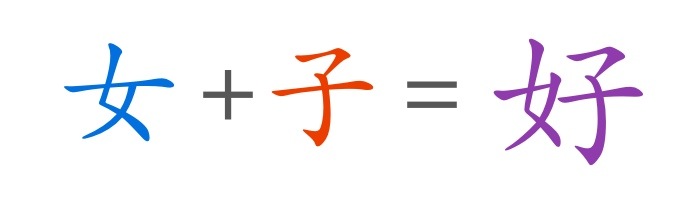 [Speaker Notes: Give students the tools to be ACTIVE learners.]
STAGE 1
第一步
Let students explore the square that 
characters are in.
让学生探索在方块里的汉字
STAGE 1: Parts of the square
拆分方块
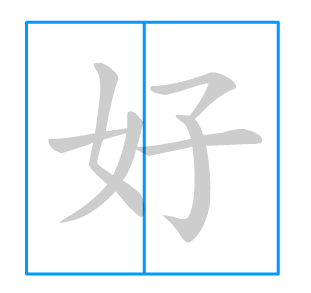 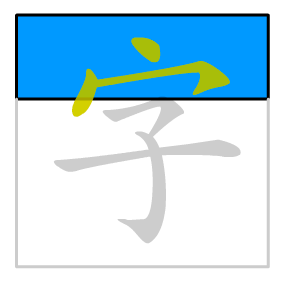 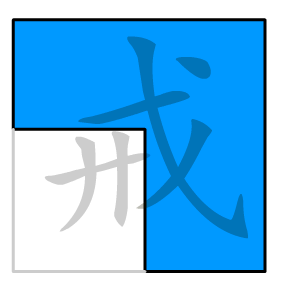 [Speaker Notes: So, my high school boys stopped writing characters for two months.
You might be thinking...wow...they must have been behind...
They were the best 2 months of my teaching...because I knew they would be able to handle a wider range of characters.
We want students to think about characters firstly.
I broke down the understanding of characters into various stages of learning.
I suspended my usual way..of writing everything we speak....most important.
I focused for 8 weeks on students becoming familiar with characters and building an understanding of how characters were made up.]
他
是
没有
Do we give students a way of thinking about characters?
我们有没有给学生一种思考汉字的方法？
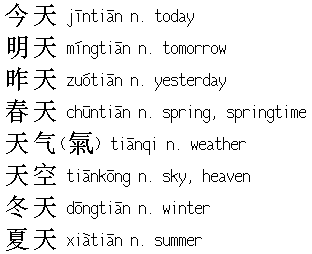 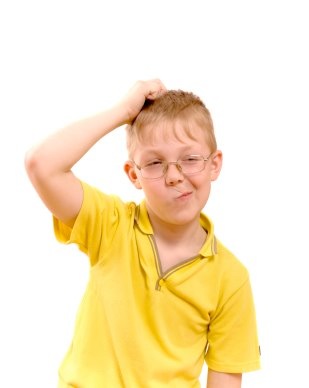 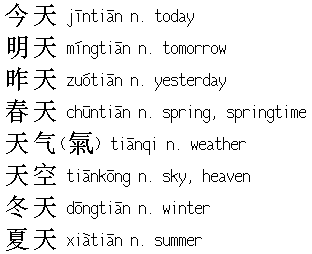 [Speaker Notes: When I give students a list of vocab. they become detectives and deconstruct characters.]
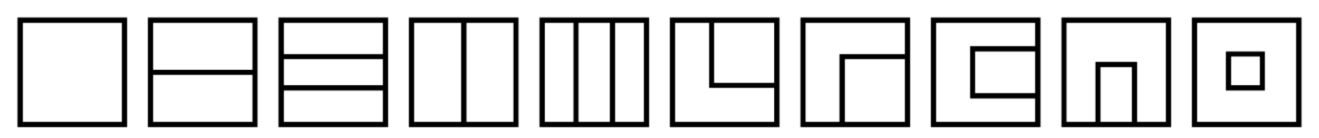 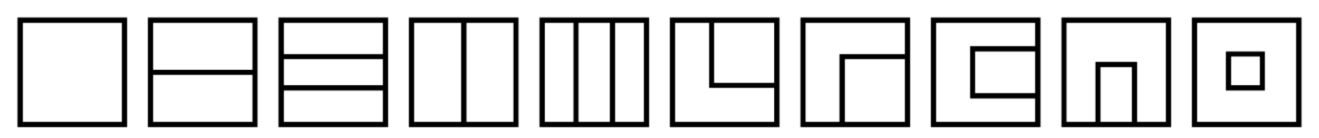 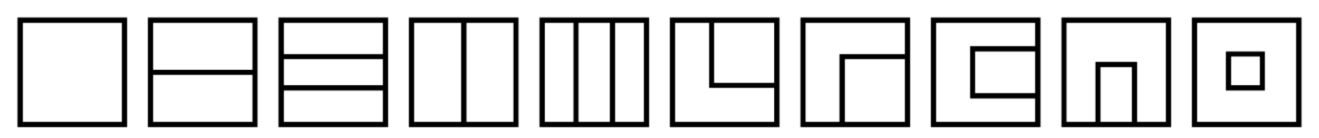 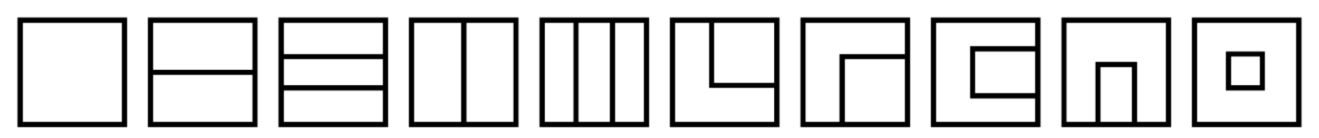 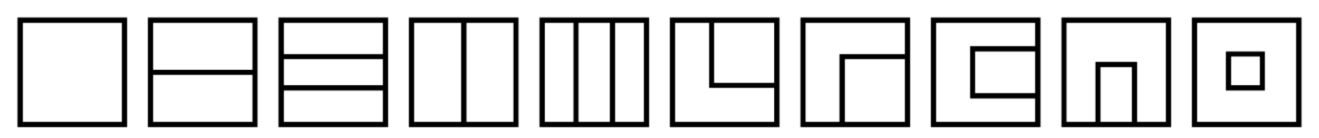 会
爱
把
测
这
店
问
国
口
区
STAGE 2
第二步
The SECRET of Chinese characters.
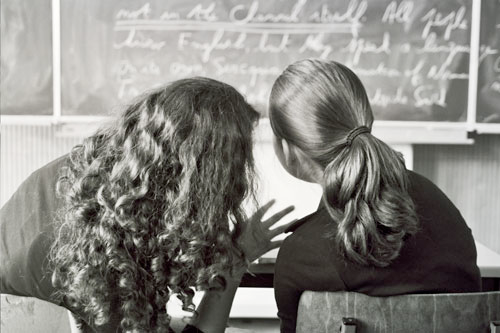 汉字的秘密
The Building Blocks
建筑积木或者中文偏旁部首
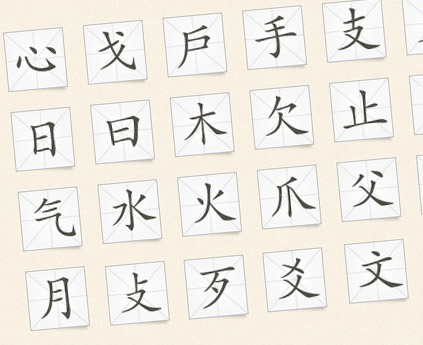 [Speaker Notes: About 25 building blocks a week.]
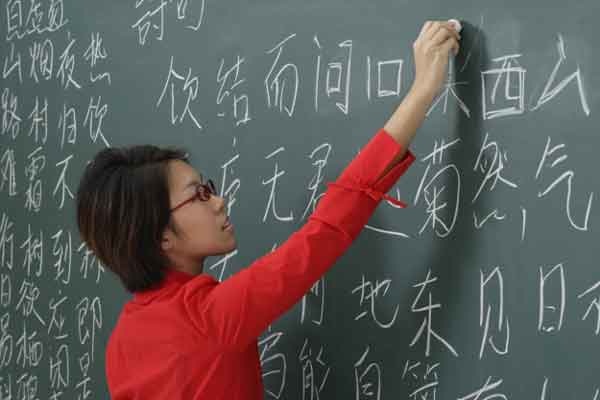 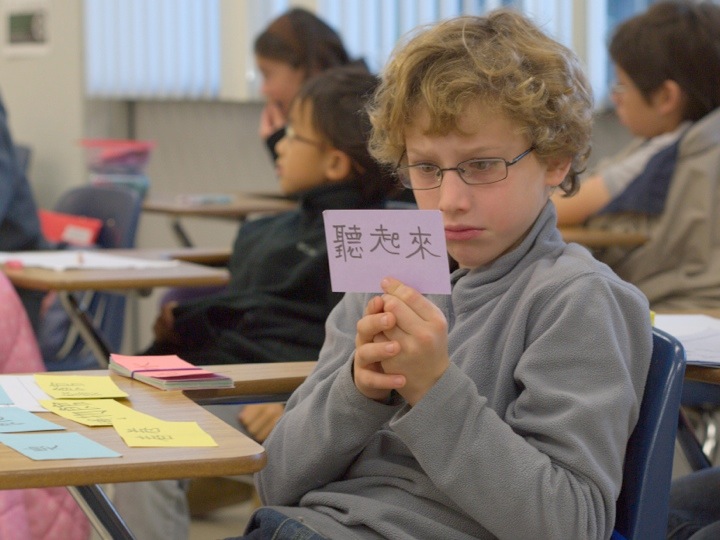 Ah hah!
Make Students INSIDERS of  Chinese characters
让学生变成汉字的内行
[Speaker Notes: I wanted them to know why they were writing the characters...I wanted to give them a way to attack unknown characters. Deep thinking and understanding of what makes up characters.]
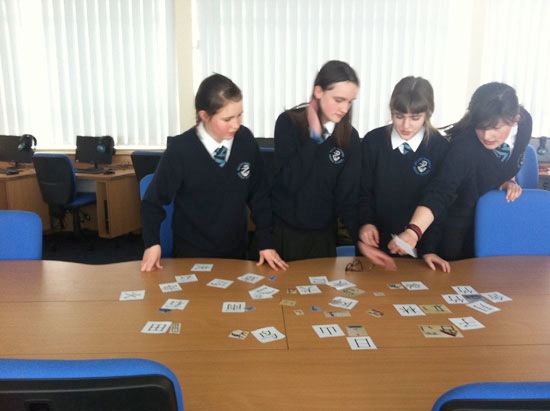 From Day 1, students are engaged in exploring characters using radicals.
从第一天开始，学生就很投入的探索汉字的部首。
Radicals are what unlock characters
部首是解锁汉字的钥匙
部首
Radicals provide ‘hooks’ for memory
部首提供了和记忆的“连结点”
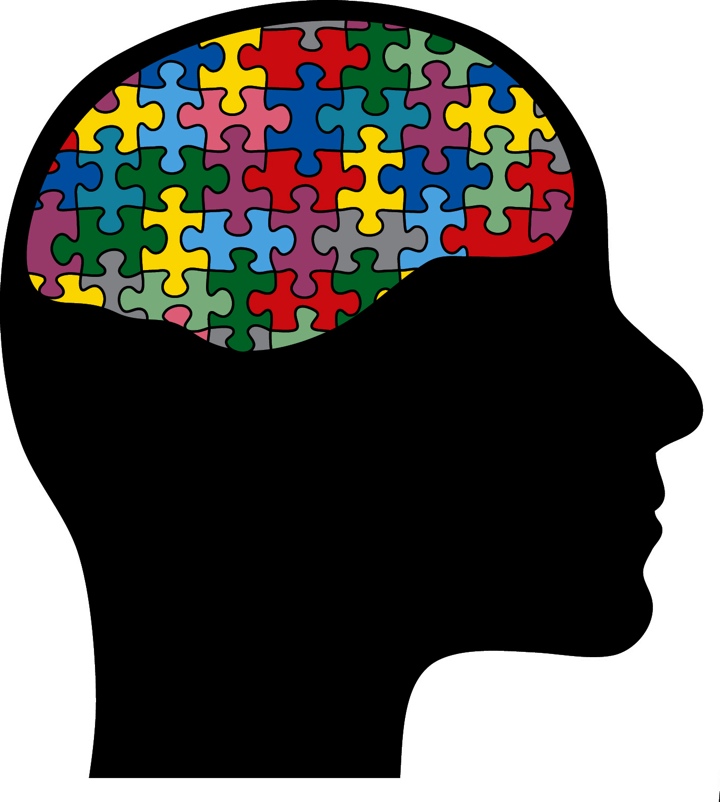 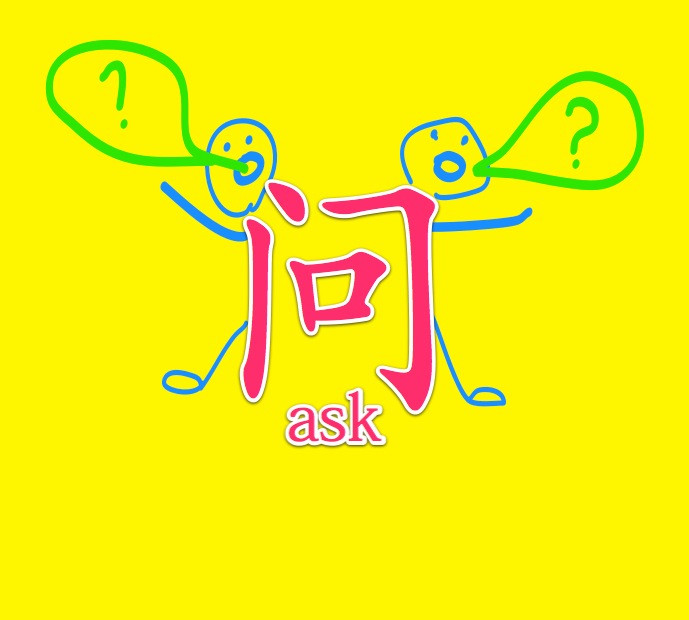 问
Learning Plan - Chinese Characters
汉字的学习规划
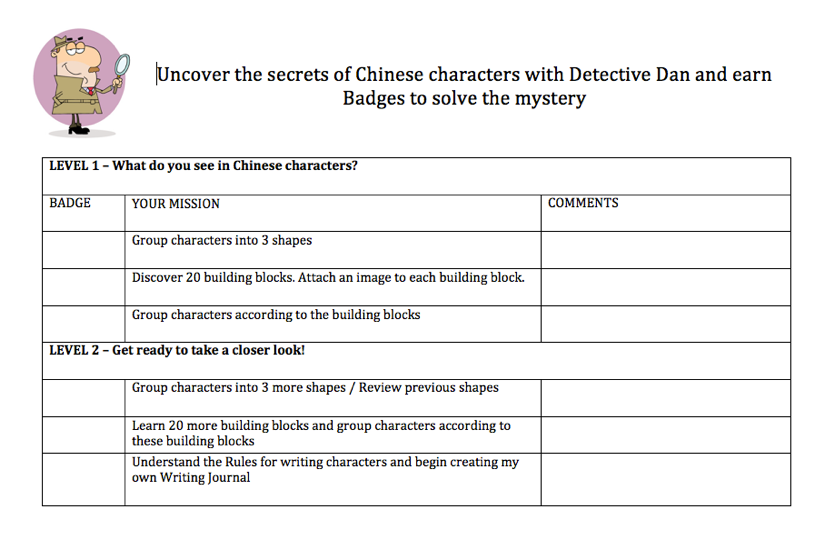 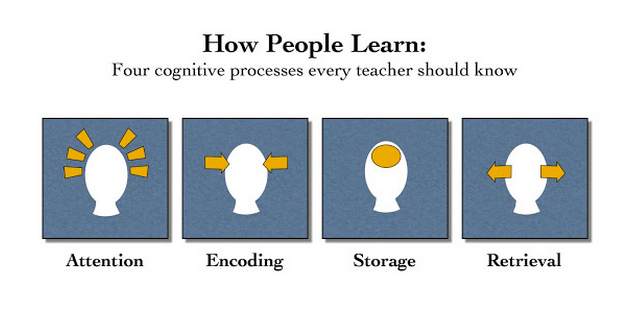 人们如何学习： -  每个教师都应该知道的四个认知过
Recall info. in response to a cue.
Curiosity
Motivation
Focus
Receive and process info.
Permanent record of info.
记忆

永久记忆信息
注意

好奇心
动力
专注
反馈

通过提示回忆起信息
理解

接收和处理信息
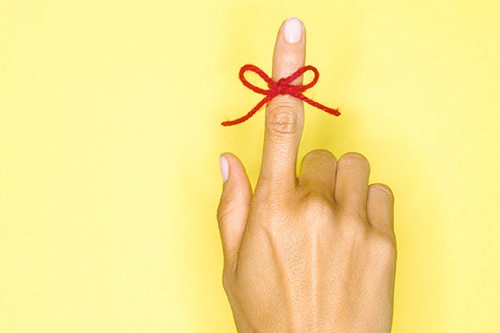 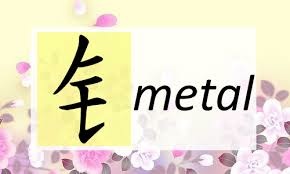 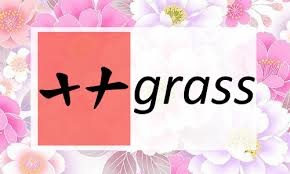 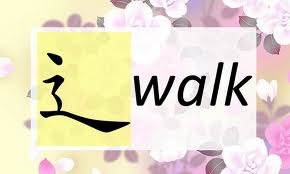 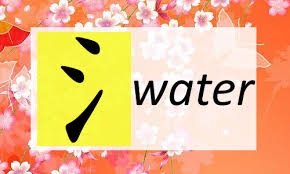 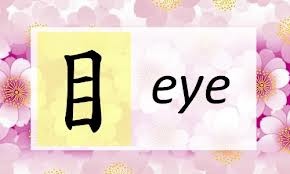 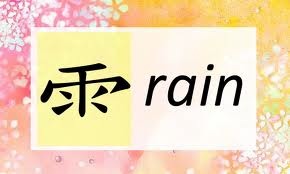 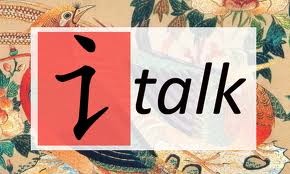 Train the brain to see patterns and connections.
训练一种能发现模式和联系的思维方式
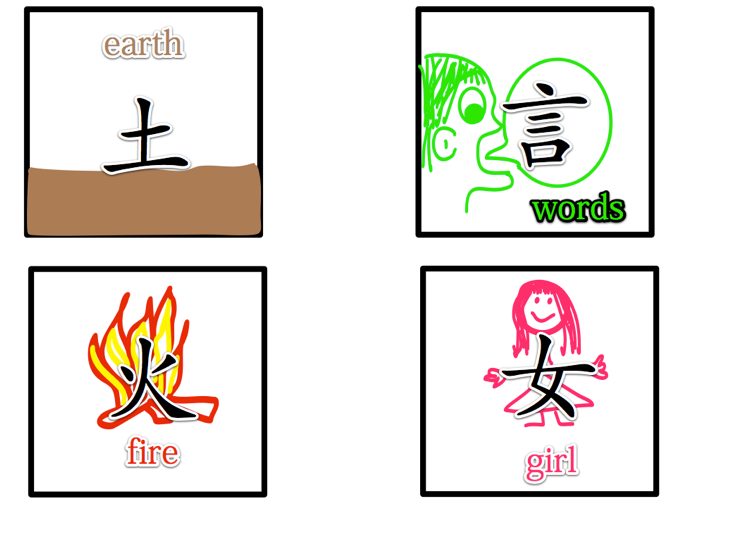 [Speaker Notes: This is not a token lesson on this looks like fire...this looks like girl..etc.,
This is seeing the radicals inside characters and understanding how they are made up.]
Connections strengthens memory
联系强化记忆
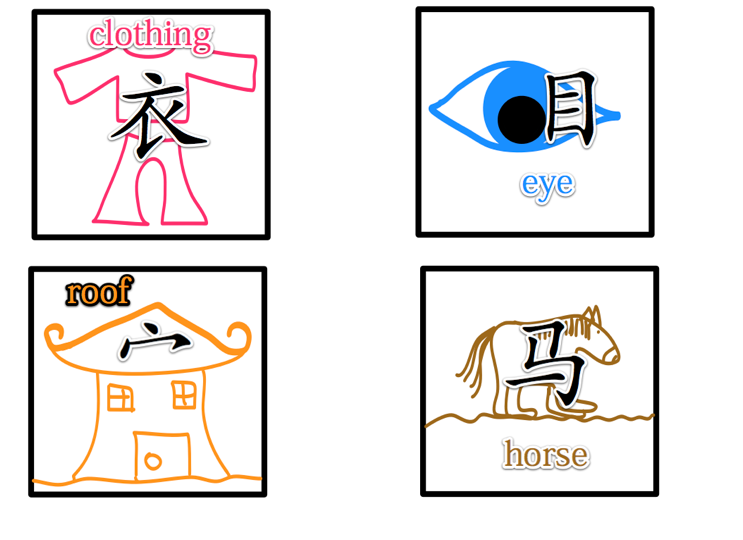 Intensity influences memory
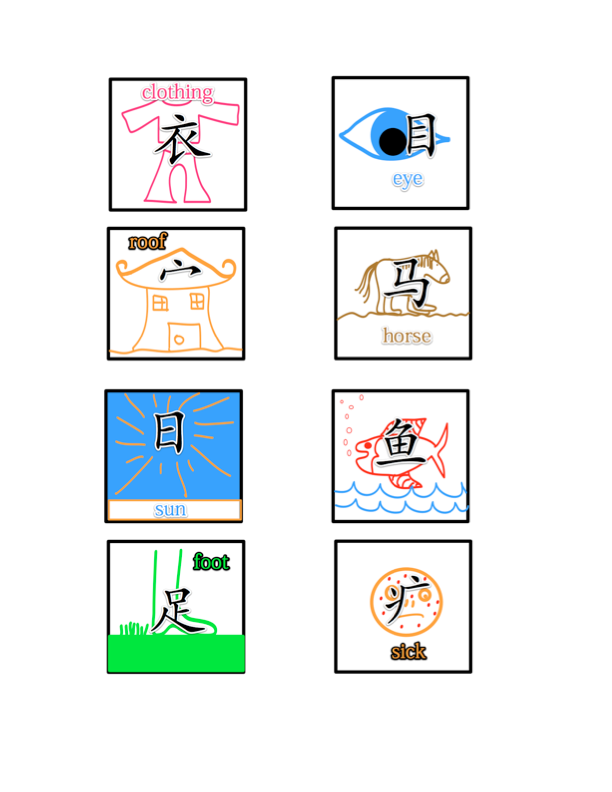 强度影响记忆
Students need to connect characters to visual memory
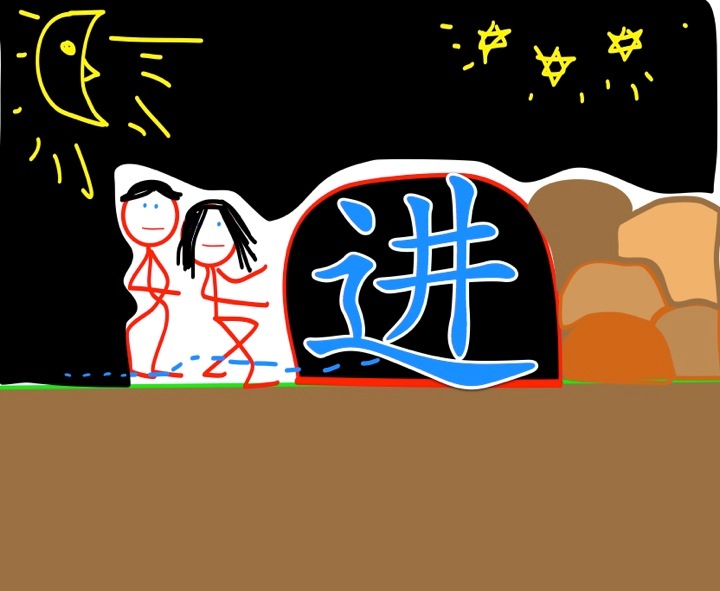 学生需要把汉字和视觉记忆连结起来。
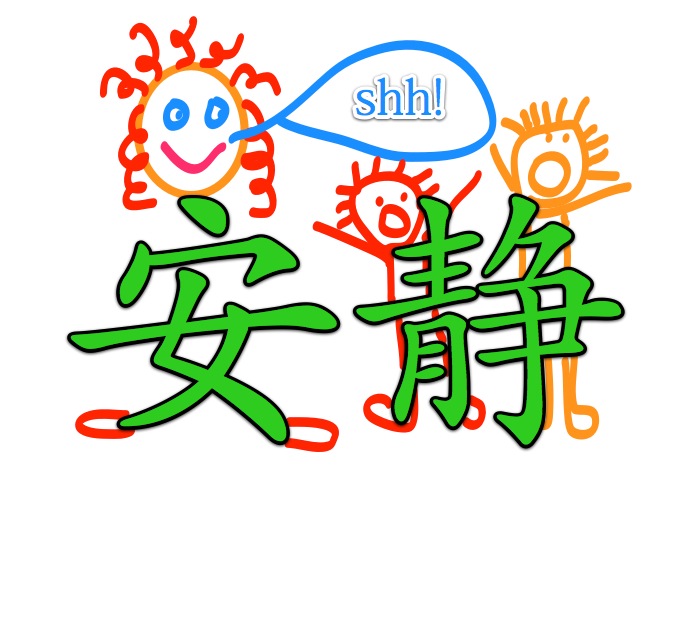 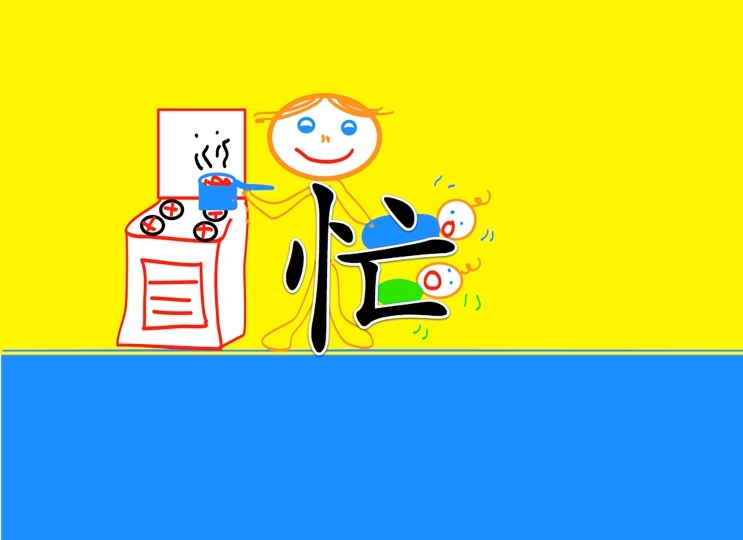 Encourage imagination and ‘picture seeing’
鼓励学生用自己想象力看到图片
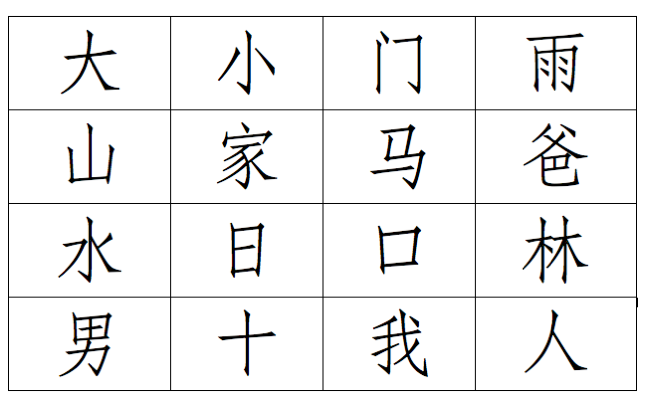 [Speaker Notes: In the first lesson I teach 20 Chinese characters and I insist they draw over the characters.
In their brain they need to connect the meaning with the shape of the characters.
You can begin with radicals and move out from there.]
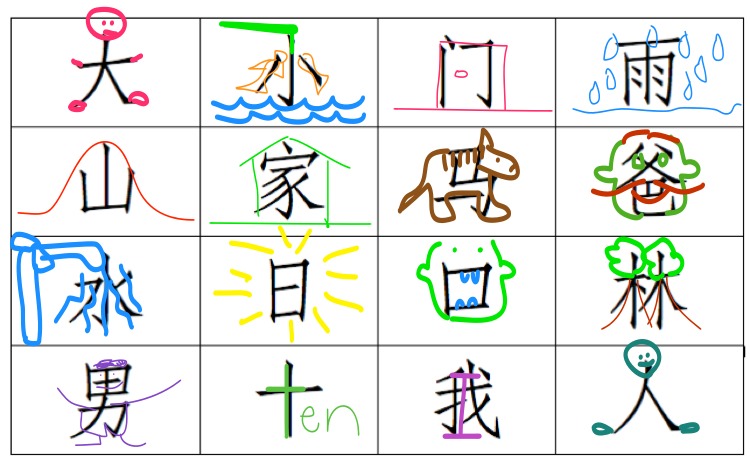 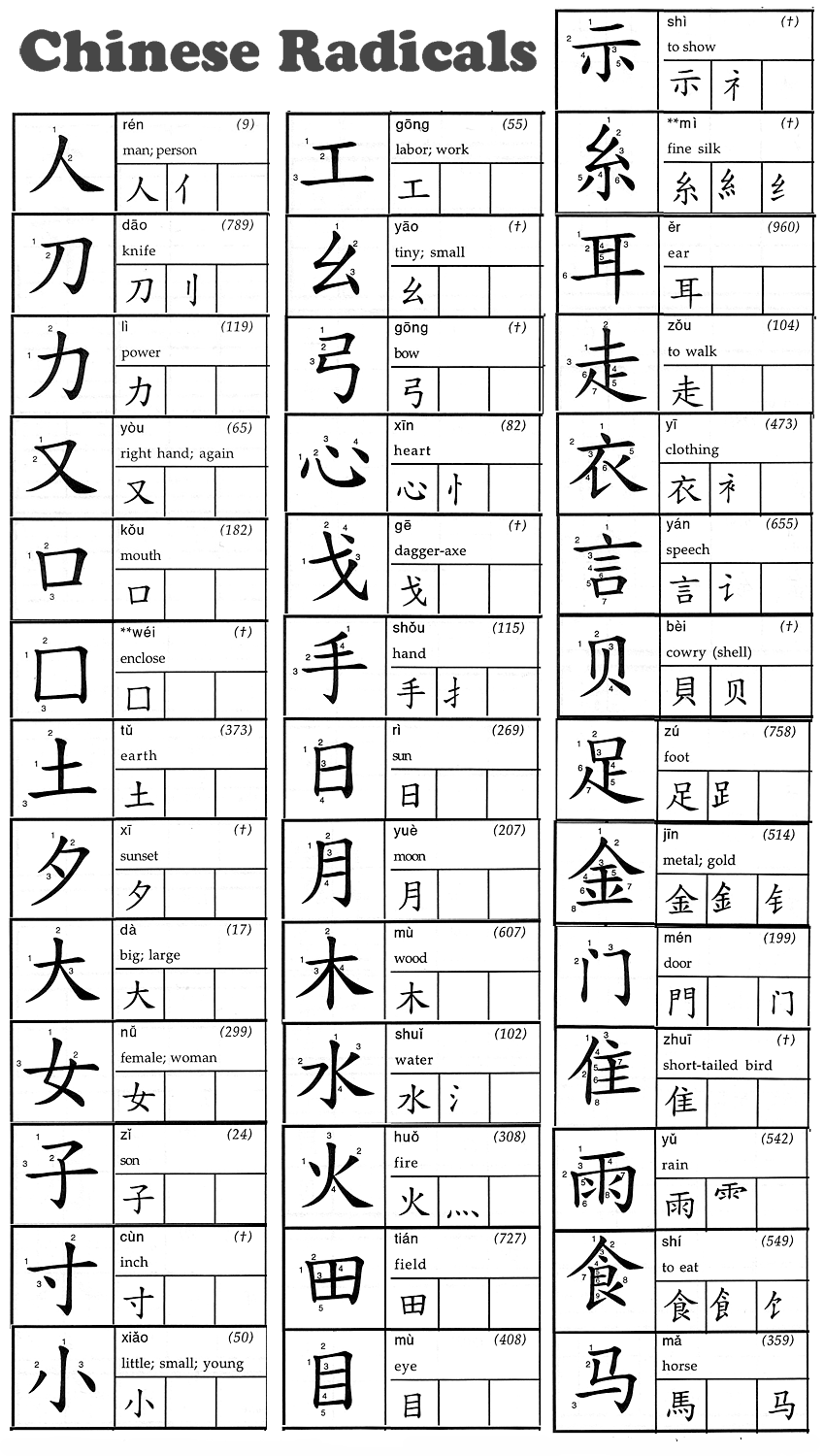 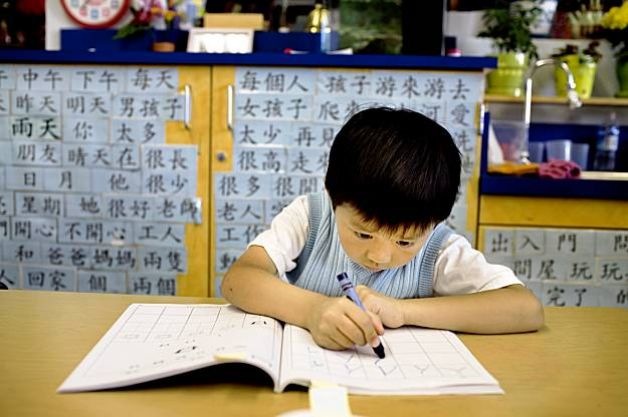 Passive Learning 被动学习
My School - New words

Go                              去                    
Classroom                   教 室              
Office                          办公室              
Sports field                  运动场   
Library                       图书馆               
Assembly hall               礼堂                        
Dining hall                   食堂                      
Toilet                           洗手间
Copy the words and remember them.
复写汉字，记住！
[Speaker Notes: 复制的话，记住他们]
Active Learning- 主动学习
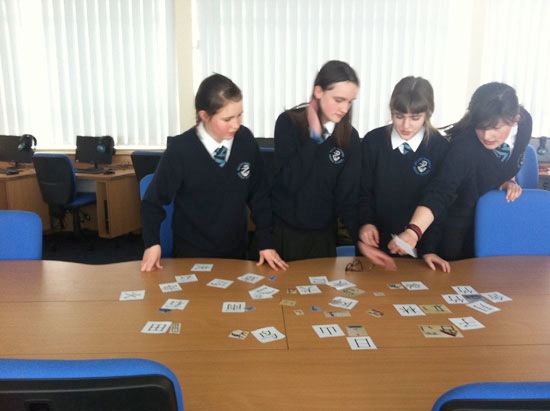 My School - New words

 去 : 土,厶  earth / private                     
 教 室 : 孝,攵 obedience /                   
 办公室  : 力,八, 八,厶, 宀,至   
 运动场 : 辶,云, 云,力,            
 图书馆 : 囗,冬, 饣,官          
 礼堂  :龸,口,土
 食堂 : 食, 龸,口,土
 洗手间: 氵,先, 手, 门,日
Identify the Building Blocks (Radicals)
识别偏旁部首
[Speaker Notes: This is a major shift from the traditional way. This gives the power to the students and make them active learners.]
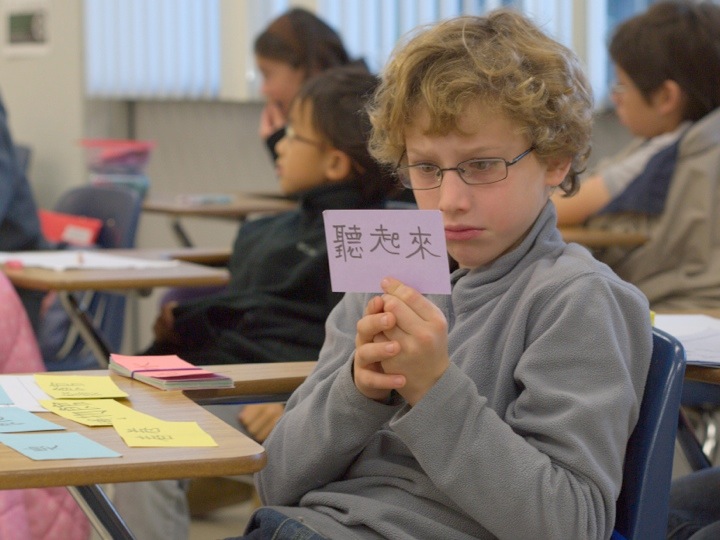 I know 耳 is ear.
I can see heart 心
I wonder why 王 is there?
Allow guessing
 允许猜猜看
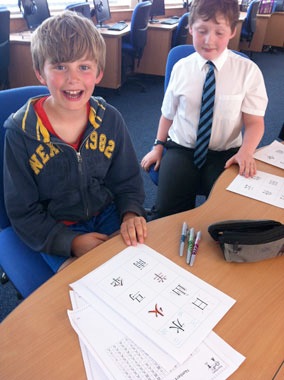